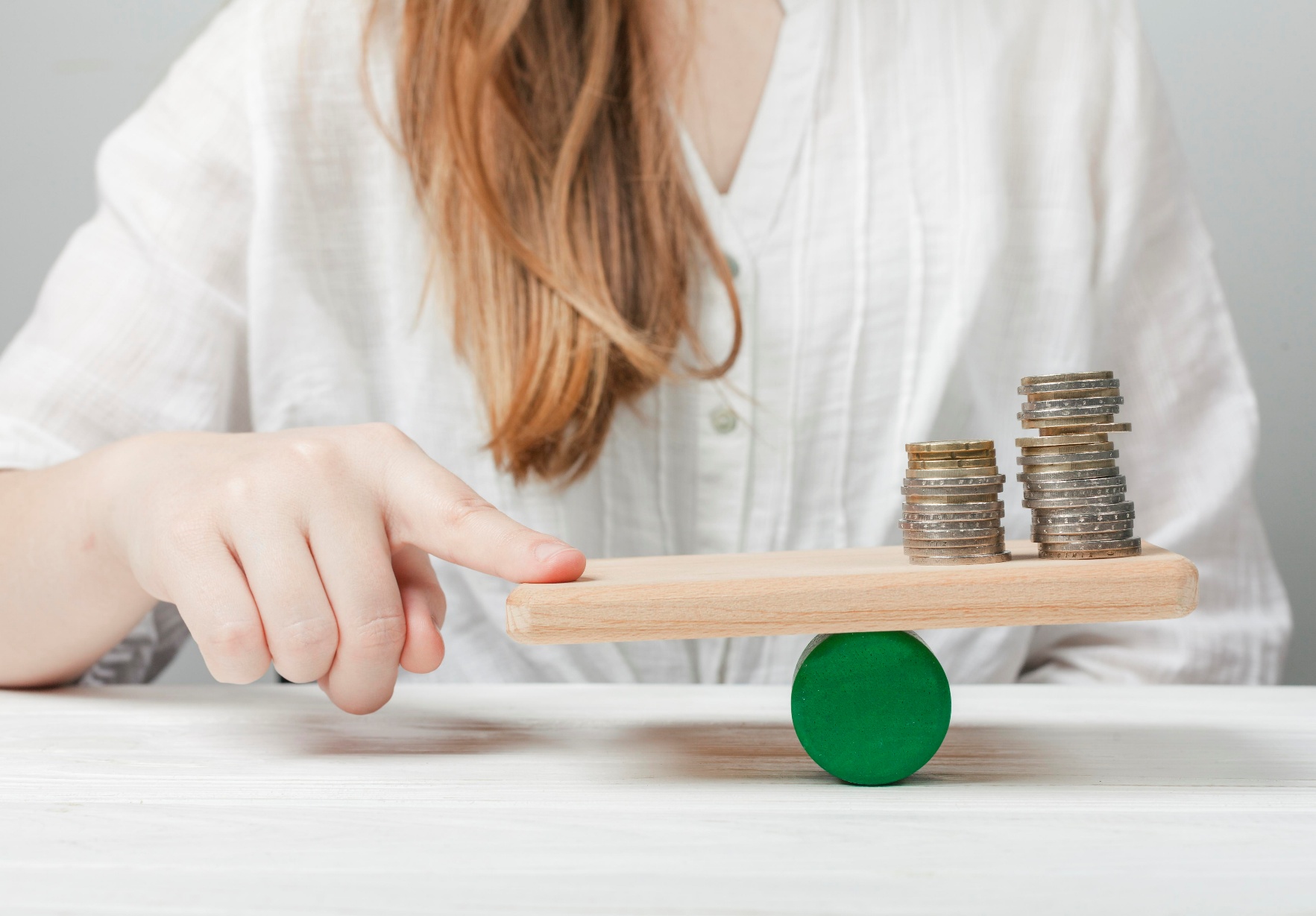 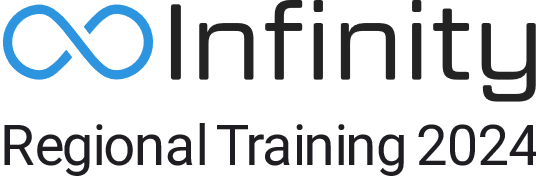 Price Like a Pro: 
Maintaining Competitive and Accurate Pricing

February 2025
Katie Mitchell, Implementation Specialist
[Speaker Notes: Presenter Notes:
Welcome attendees and introduce yourself.
Set expectations: "This session will empower you with tools and strategies to maintain competitive and accurate pricing at every level of your dealership."]
Agenda
1.
Benefits of Competitive Pricing
2.
Tools and Reports for Pricing Management
3.
Product and Group Pricing Strategies
4.
Markups and Supplier Promotions
5.
Auditing and Maintaining Accuracy
[Speaker Notes: Presenter Notes:
Walk through the agenda.
Highlight: "Each section will provide actionable insights and workflows to optimize your pricing strategy."]
Why Pricing Matters
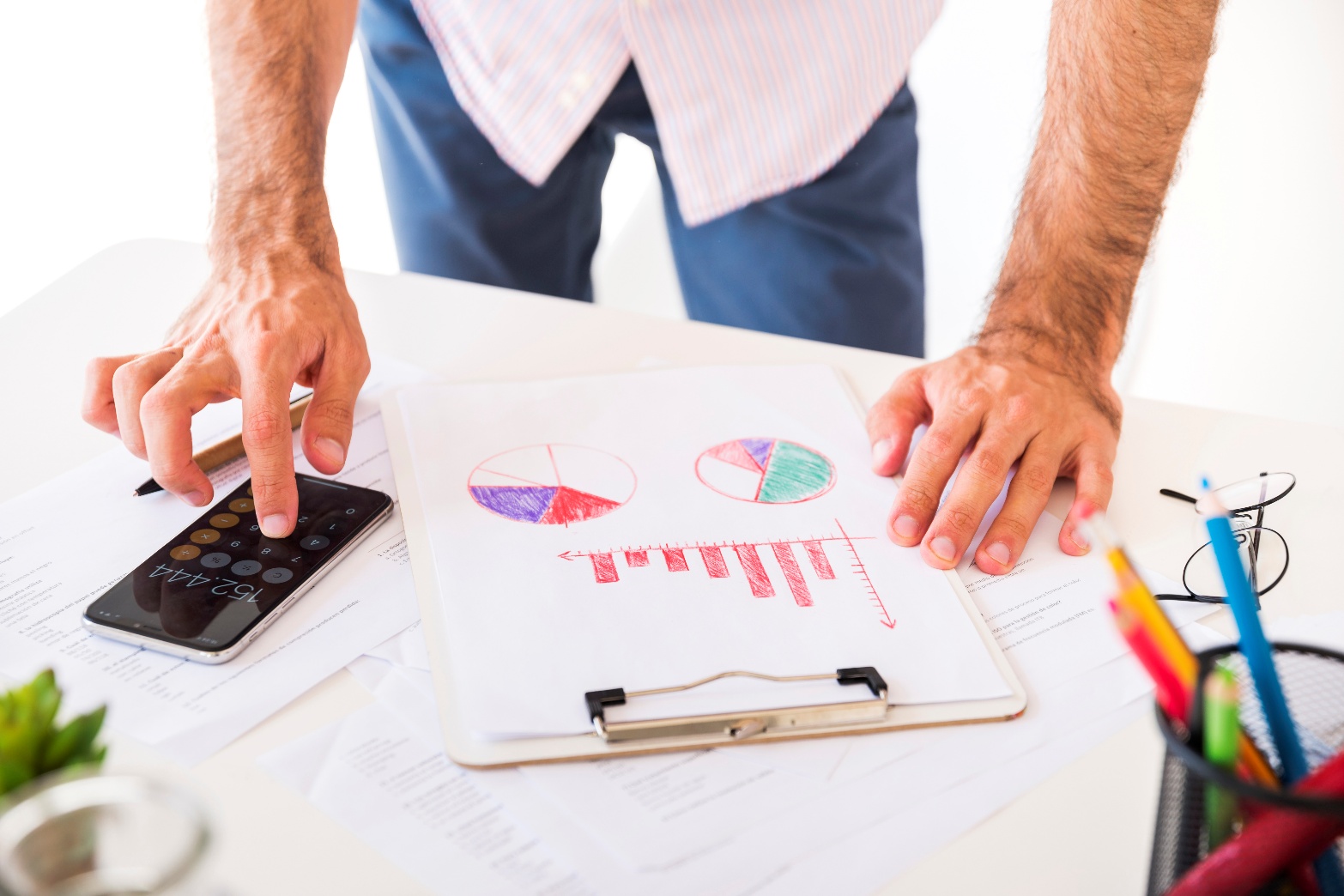 Key Benefits:
Increase profit margins.
Build customer trust with consistent, transparent pricing.
Save time and reduce errors with automated pricing adjustments.
[Speaker Notes: Presenter Notes:
Emphasize the direct impact of pricing on profitability, customer satisfaction, and efficiency.
Share the example to motivate attendees.]
Tools and Reports for Pricing Management
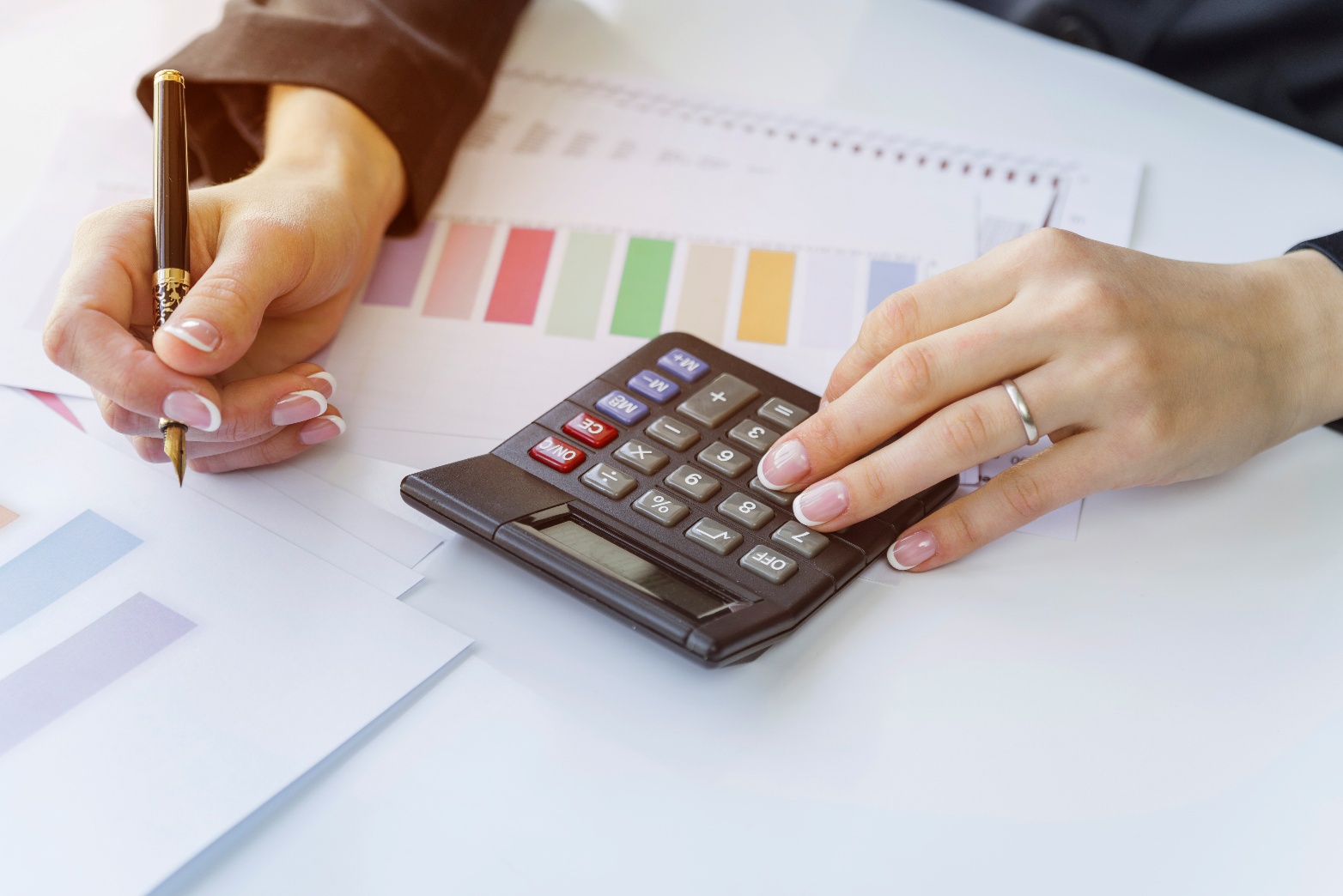 Key Reports:  Products > Reports>
Product Price List Report: Audit pricing across all products.
Price Range Table List: Validate and refine matrix pricing setups.
Product Price Code List: Ensure correct price codes are applied.
Customer Price Level List: Verify customer-specific pricing levels.
Finding Your Top Selling Products: Analyze product performance for strategic pricing.
[Speaker Notes: Presenter Notes:
Explain how reports provide actionable insights to maintain consistency and accuracy.
Highlight: "Tools like matrix pricing simplify pricing adjustments across multiple products."]
Tools and Reports for Pricing Management
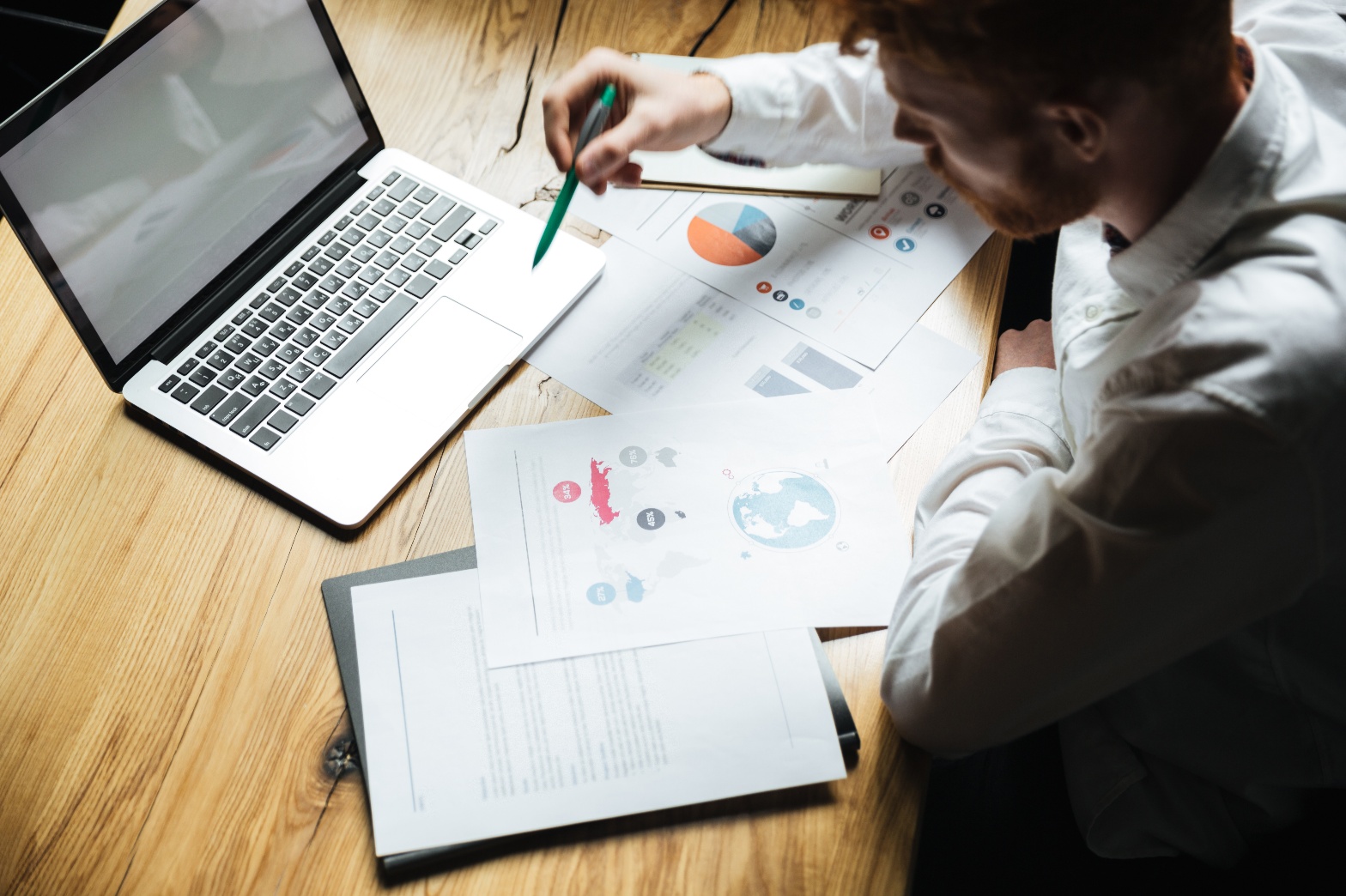 Pricing Tools:
Matrix Pricing: Automate price adjustments using cost tiers.
Price Code Groups: Organize products for efficient adjustments.
[Speaker Notes: Presenter Notes:
Explain how reports provide actionable insights to maintain consistency and accuracy.
Highlight: "Tools like matrix pricing simplify pricing adjustments across multiple products."]
Managing Product and Group Pricing
Product-Level Pricing:
Assign pricing tiers (MSRP, Dealer Cost) to products (Path: Products > Pricing).

Price Code Groups:
Categorize products for efficient adjustments.
Example: Group all parts under $10 into a single price code for bulk updates.

Reports for Validation:
Product Price Code List: Ensure correct codes are applied.Price Range Table List: Review and refine pricing matrices.
[Speaker Notes: Presenter Notes:
Share how product-level and group pricing allow for flexibility and competitiveness.
Example: "Using price codes and customer categories reduced pricing errors by 25% for a dealership."]
Markups and Promotions
Work Order Markups:
Configure standard part markups for work orders 
Applications > Work Orders > Options > Markup Settings
Adjust margins globally using the Margin Adjustment Tool.

Supplier Promotions:
Set and track promotional pricing
Review promotions with the Supplier Pricing Report
Suppliers > Reports > Supplier Pricing Report
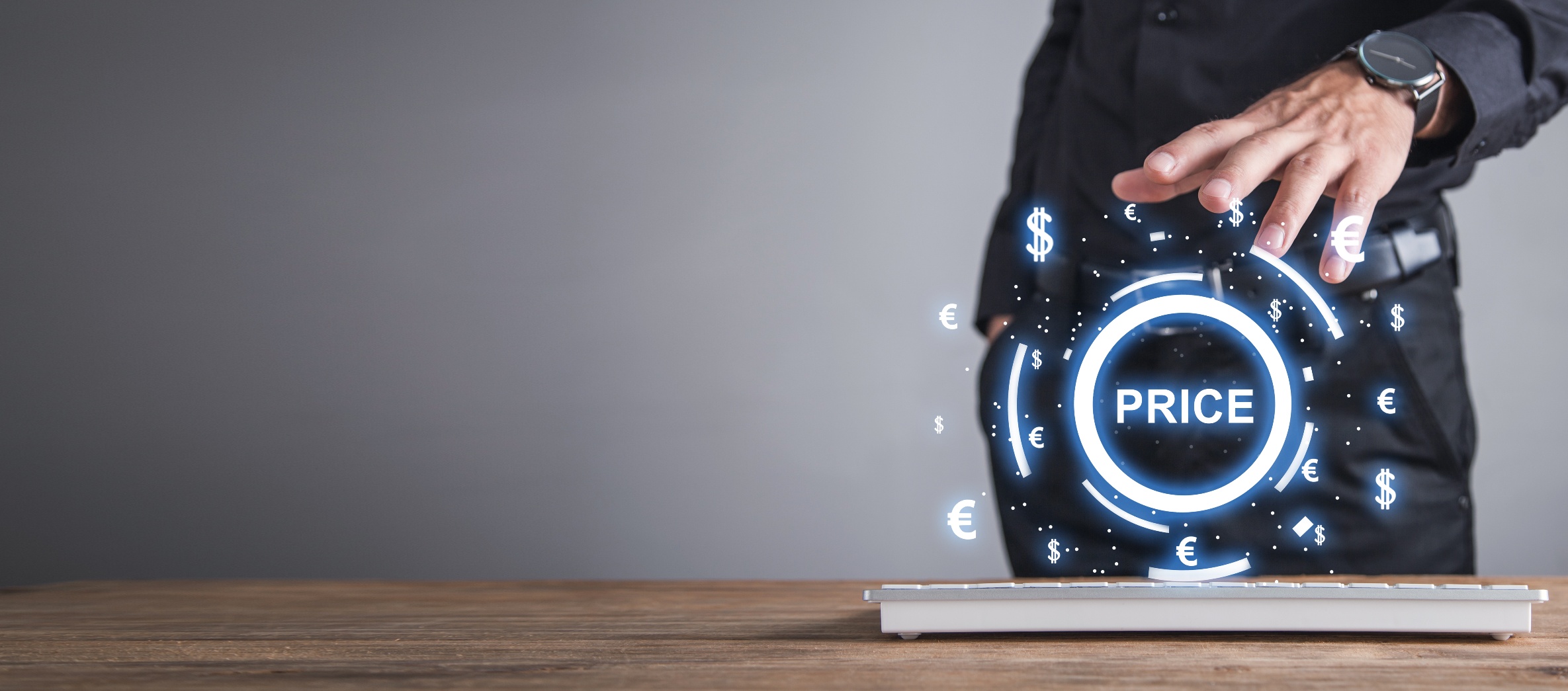 [Speaker Notes: Presenter Notes:
Discuss how aligning promotions with supplier sales helps move inventory.
Example: "One dealership increased quarterly sales by 15% by leveraging supplier discounts."]
Auditing Pricing Adjustments
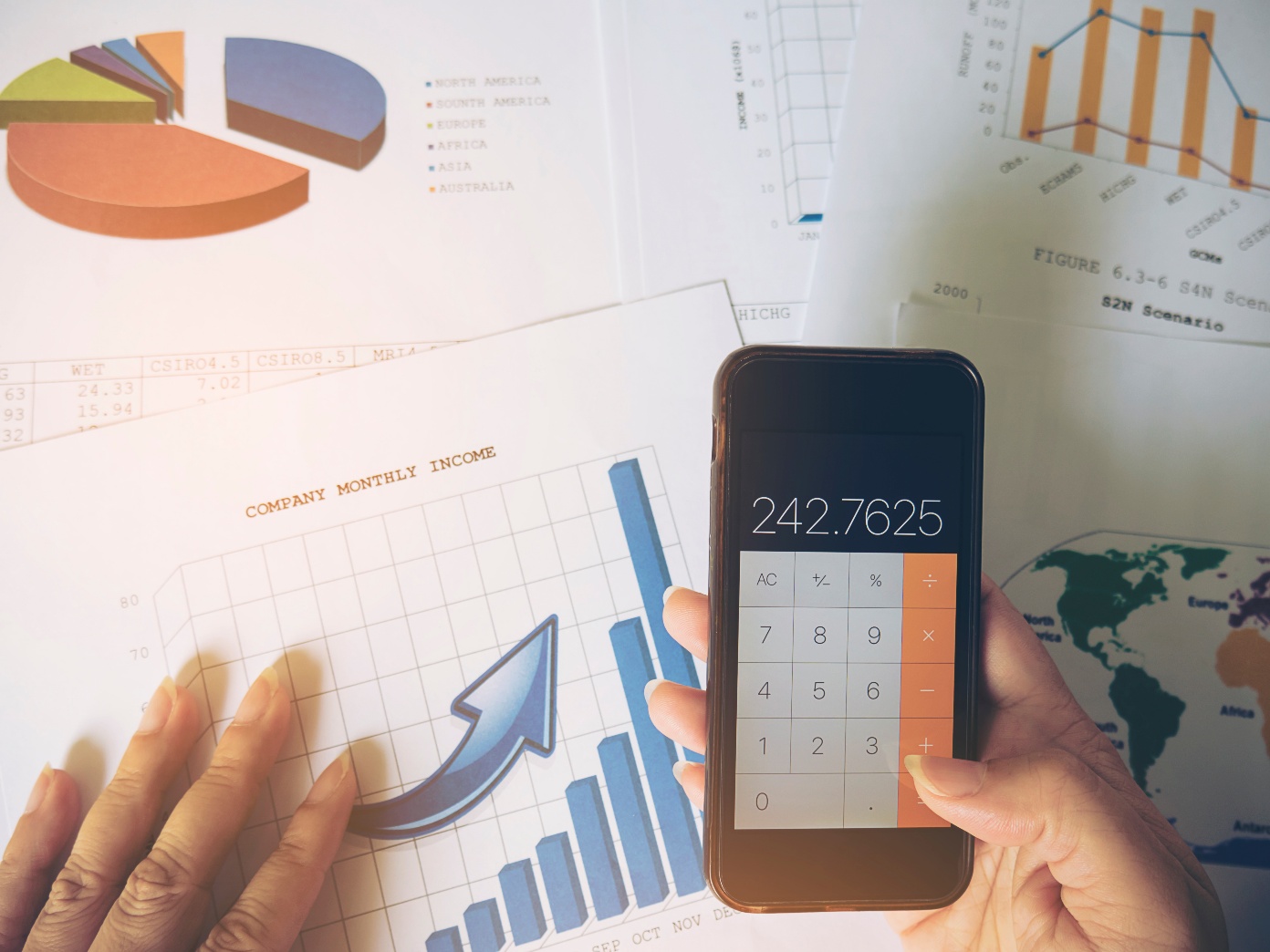 Sales Order Audit Report 
Applications > Sales > Sales Reports > Sales Order Audit Report
Identify orders where manual price overrides occurred.
Filter by "Field" to focus on net price changes.

Product Pricing Report 
Products > Reports > Product Pricing Report
Review products with active pricing rules.

Best Practices
Run the Sales Order Audit Report weekly to identify unauthorized pricing changes.
Document changes for process improvement.
[Speaker Notes: Presenter Notes:
Explain how auditing pricing adjustments ensures long-term accuracy and consistency.
Highlight: "The Sales Order Audit Report is critical for tracking manual price overrides."]
Take Control of Your Pricing Strategy
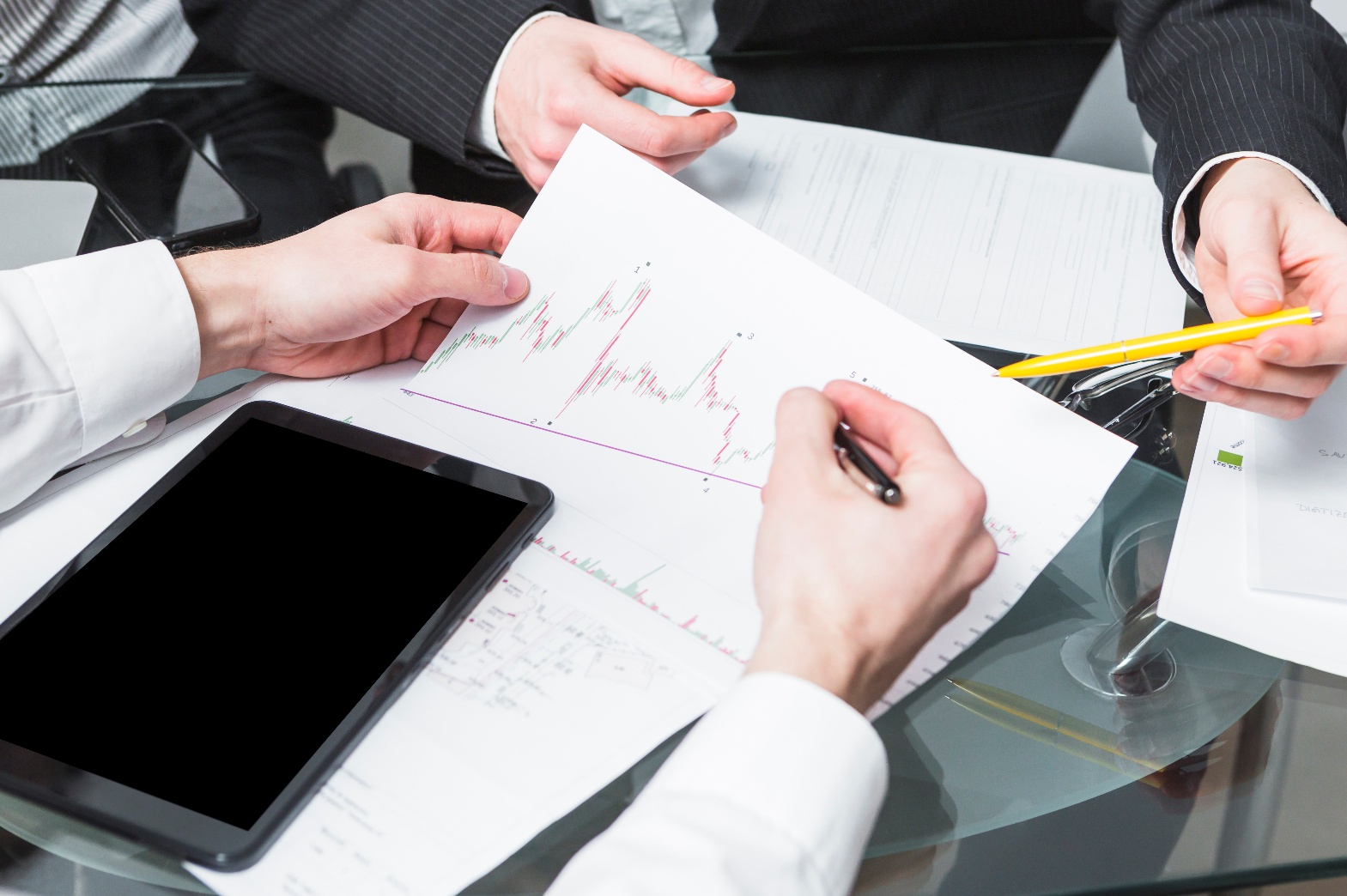 Use reports under Products > Reports to maintain accuracy.

Apply product and group pricing for flexibility and competitiveness.

Audit pricing adjustments regularly using the Sales Order Audit Report.
Challenge: Run the Sales Order Audit Report this week to identify pricing adjustments.
[Speaker Notes: Presenter Notes:
Summarize the session’s main points and encourage immediate implementation of key steps.]
Next Steps
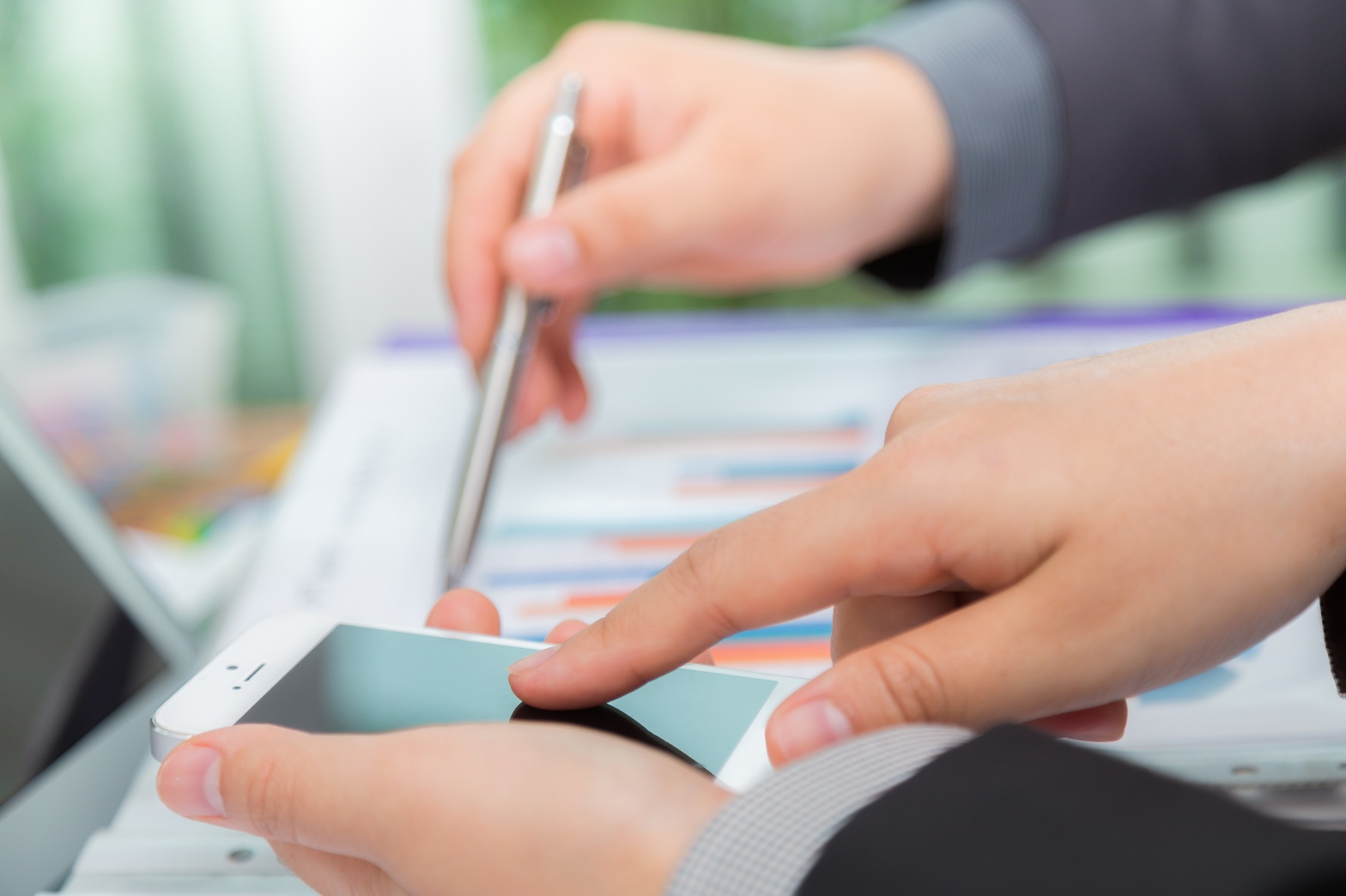 Audit price code groups and matrix pricing setup.
Use the Sales Order Audit Report to review pricing changes.
Align work order markups with profit goals.
[Speaker Notes: Presenter Notes:
Open the floor for questions.
Offer to assist with specific challenges related to IDEAL pricing tools and workflows.]
Knowledge Base Resources
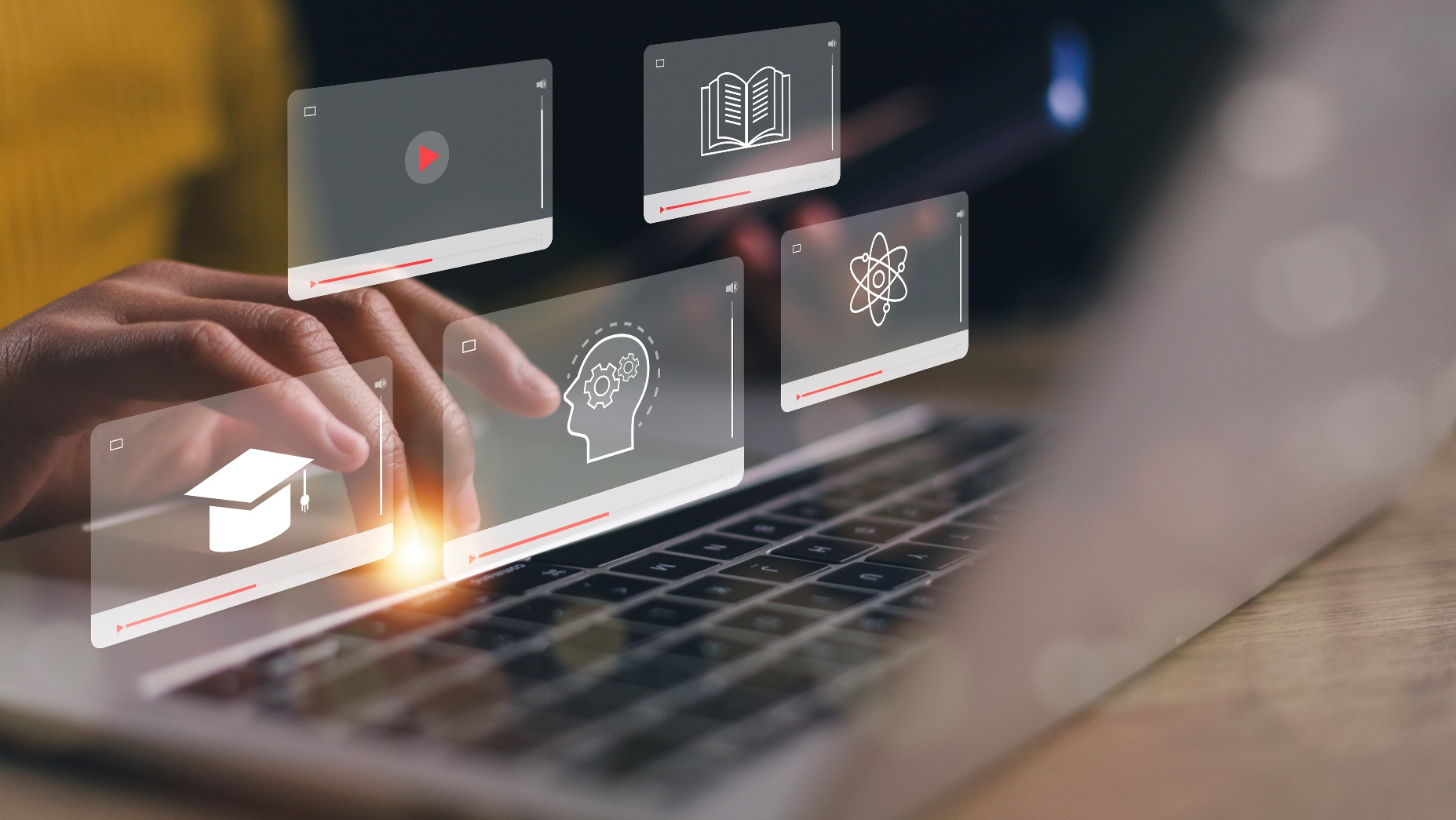 Pricing

Creating a General Pricing Structure

Customer Pricing

Product Pricing

Supplier Pricing
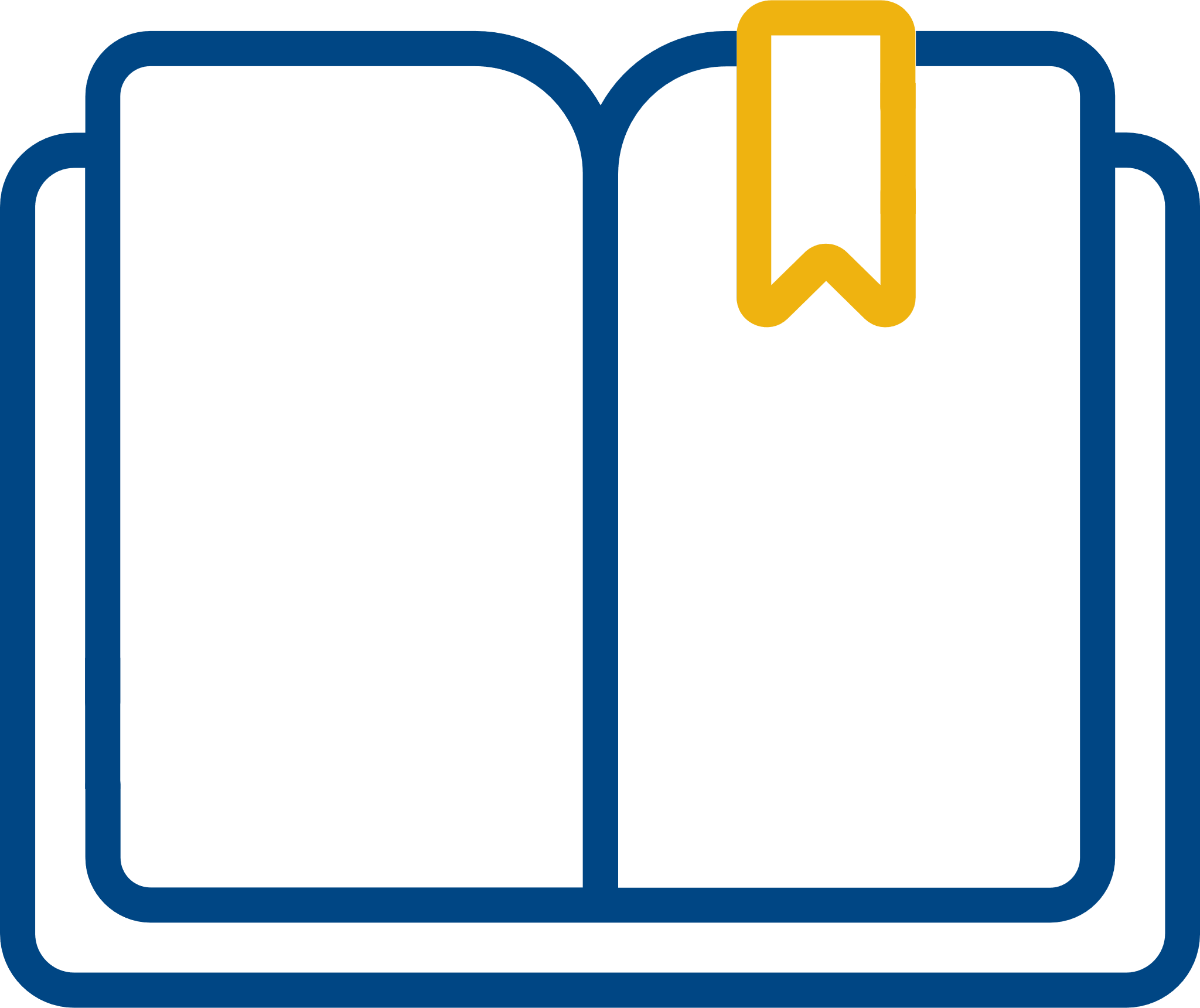 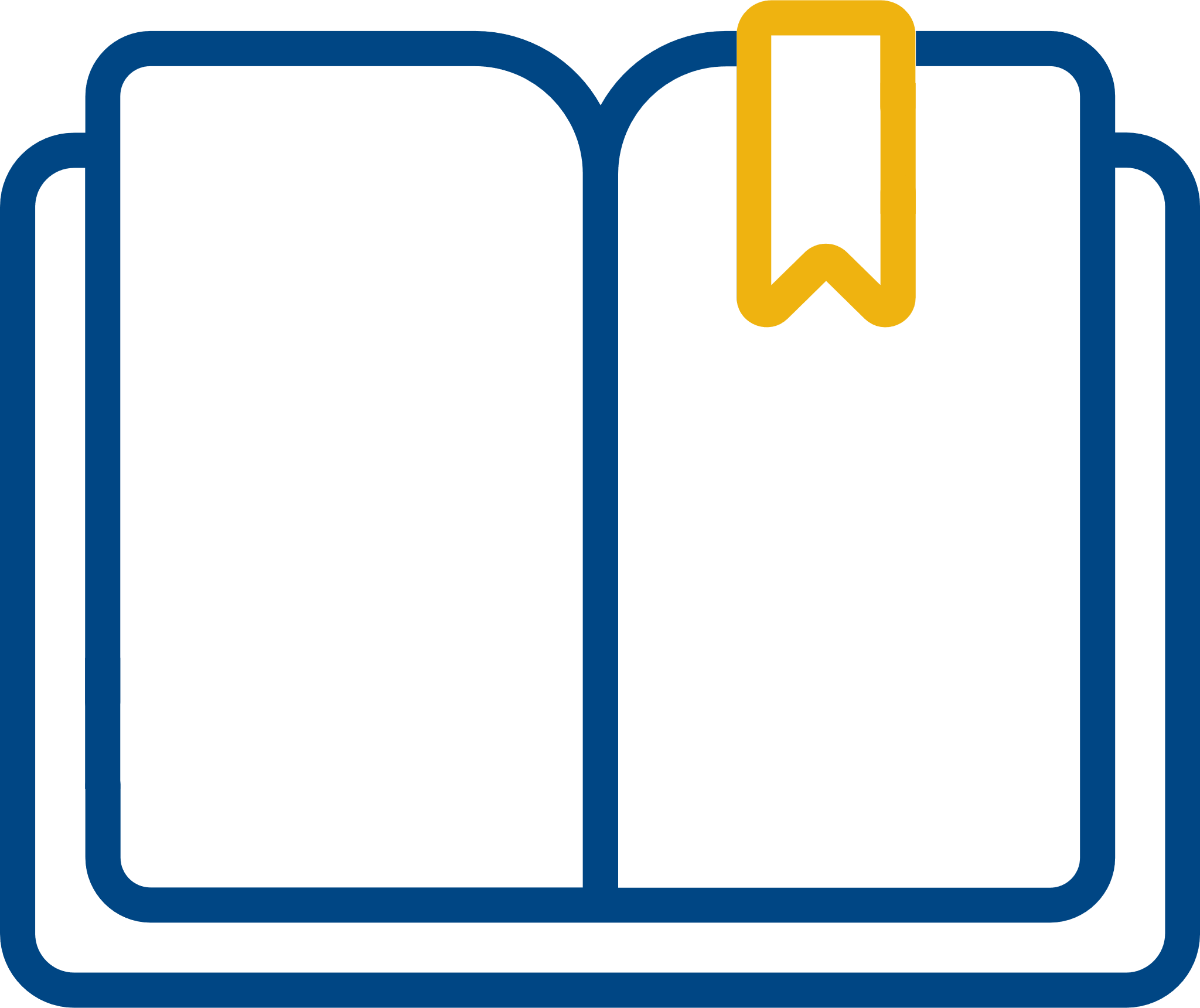 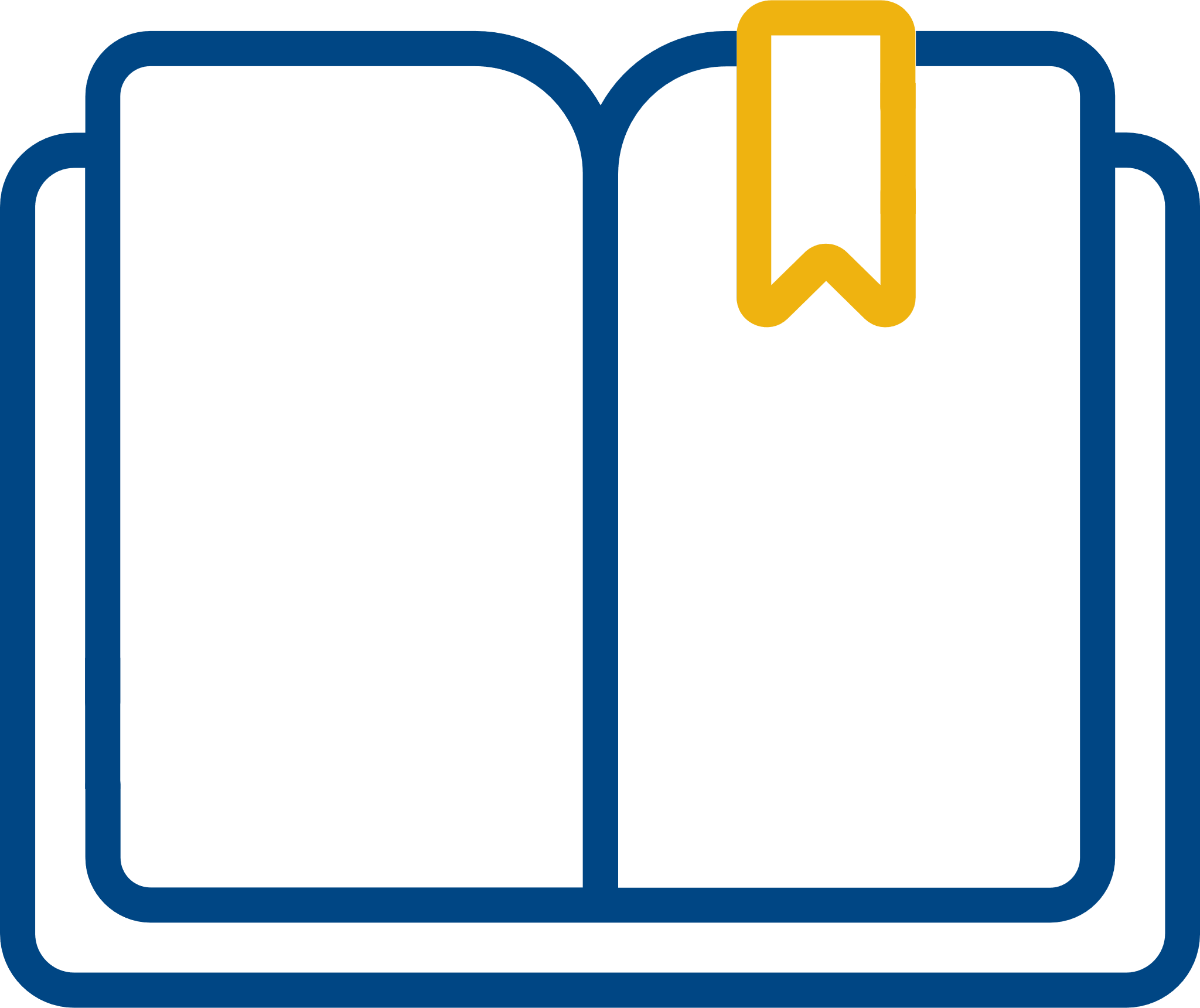 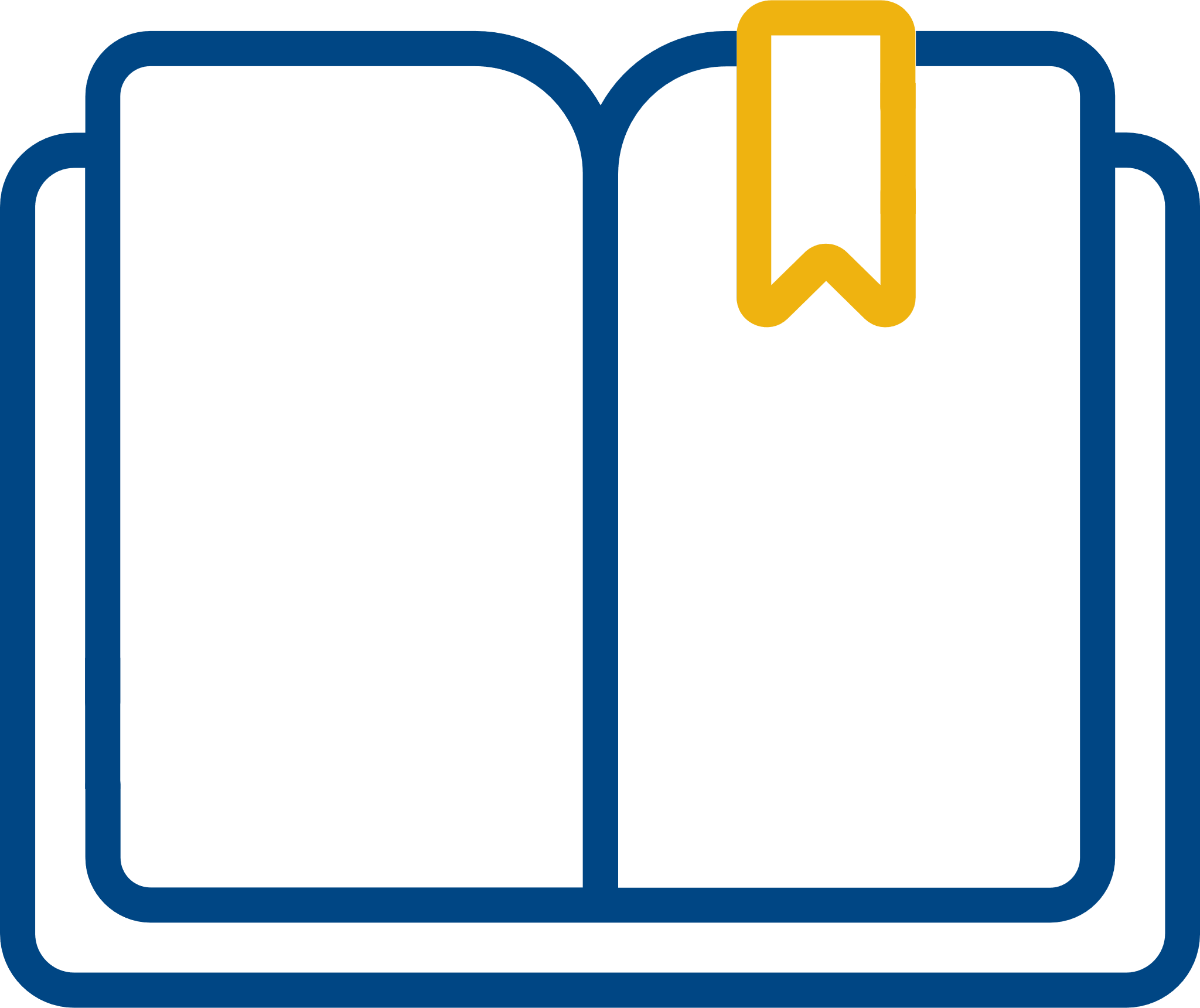 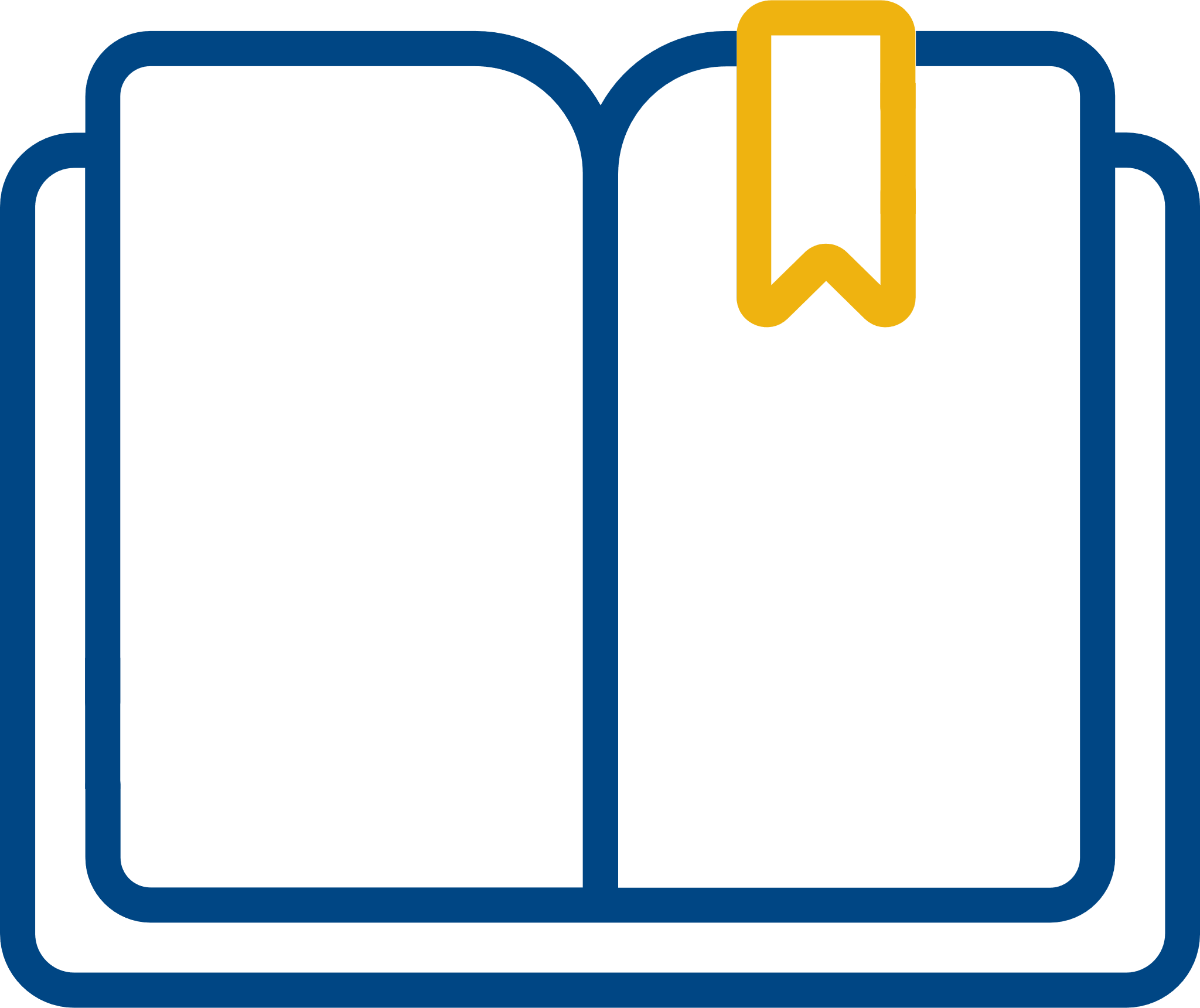